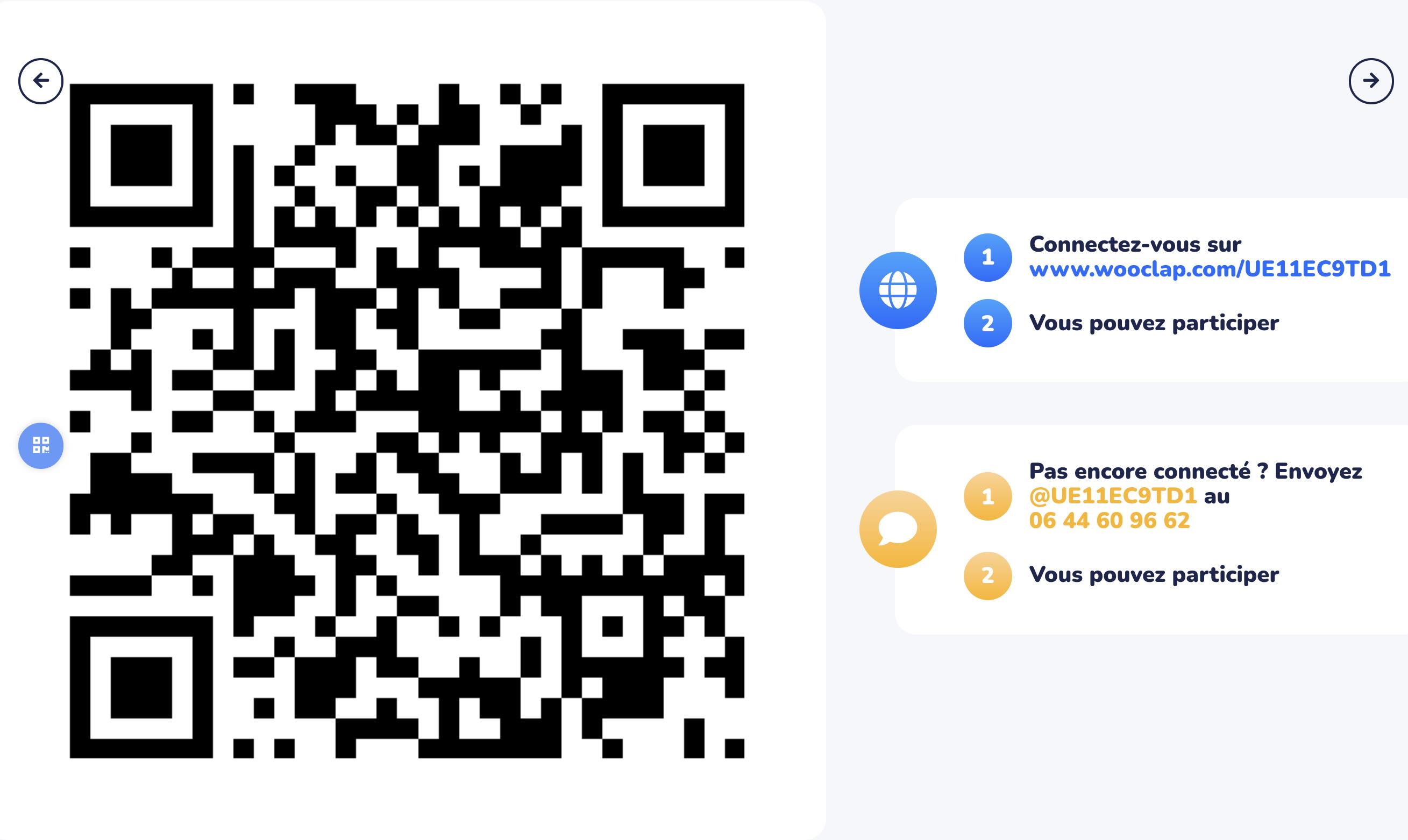 L’Ecole, 
un enjeu idéologique et politique : 
la naissance d’une institution sous la forme d’une école (publique) laïque
Comment est née l’École (publique laïque) en France ?
Introduction
Des propos centrés sur la France 


L’invention de l’école dans l’Antiquité
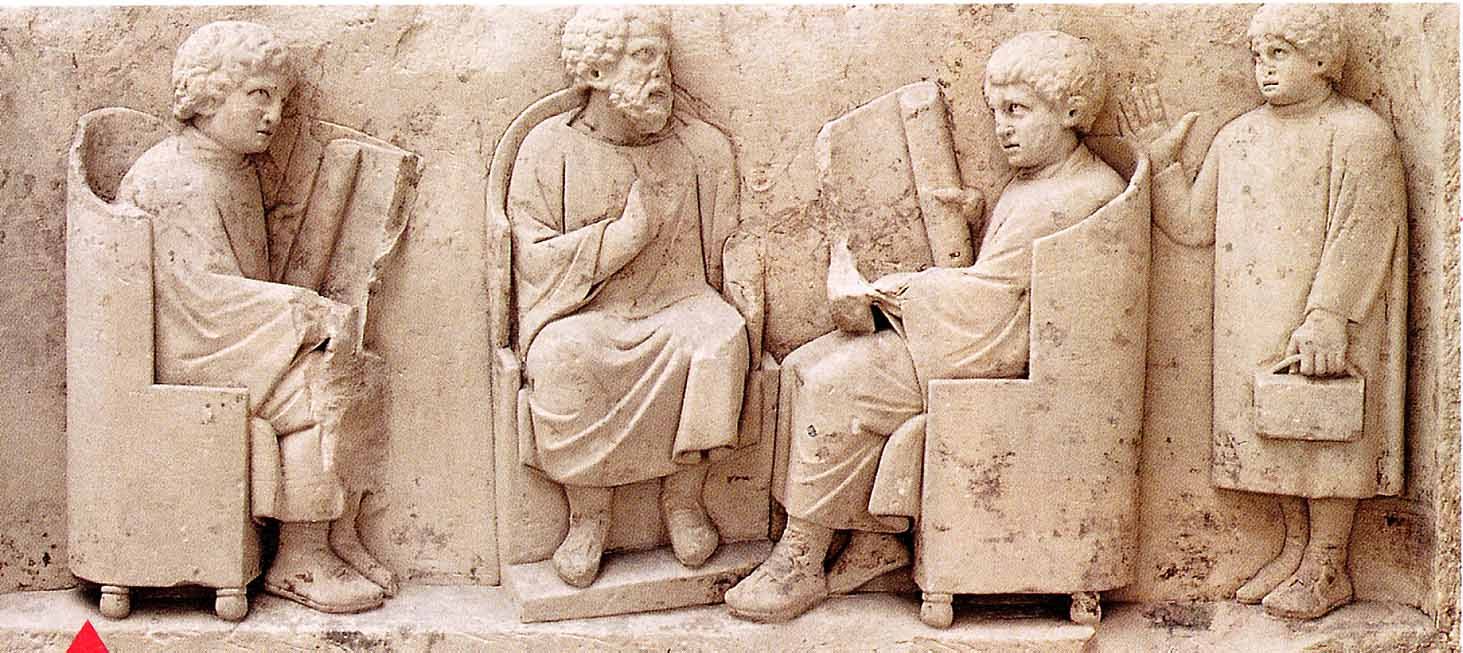 Bas-relief gallo-romain, IIème siècle ap. J-C
I) Les écoles sous le contrôle (direct) de l’Eglise
1.1. Les écoles, le pouvoir et l’Eglise

						• Charlemagne

						• Les universités
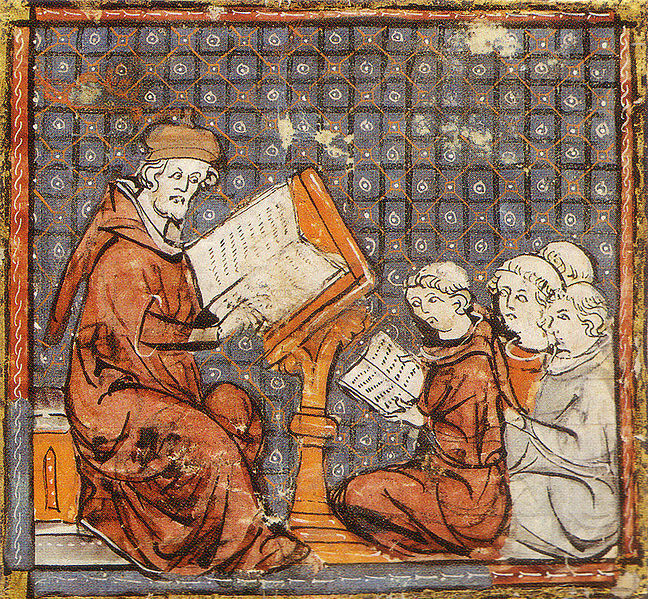 I) Les écoles sous le contrôle (direct) de l’Eglise
1.2. La diversification scolaire sous l’Ancien Régime
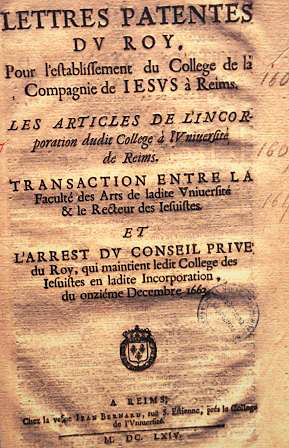 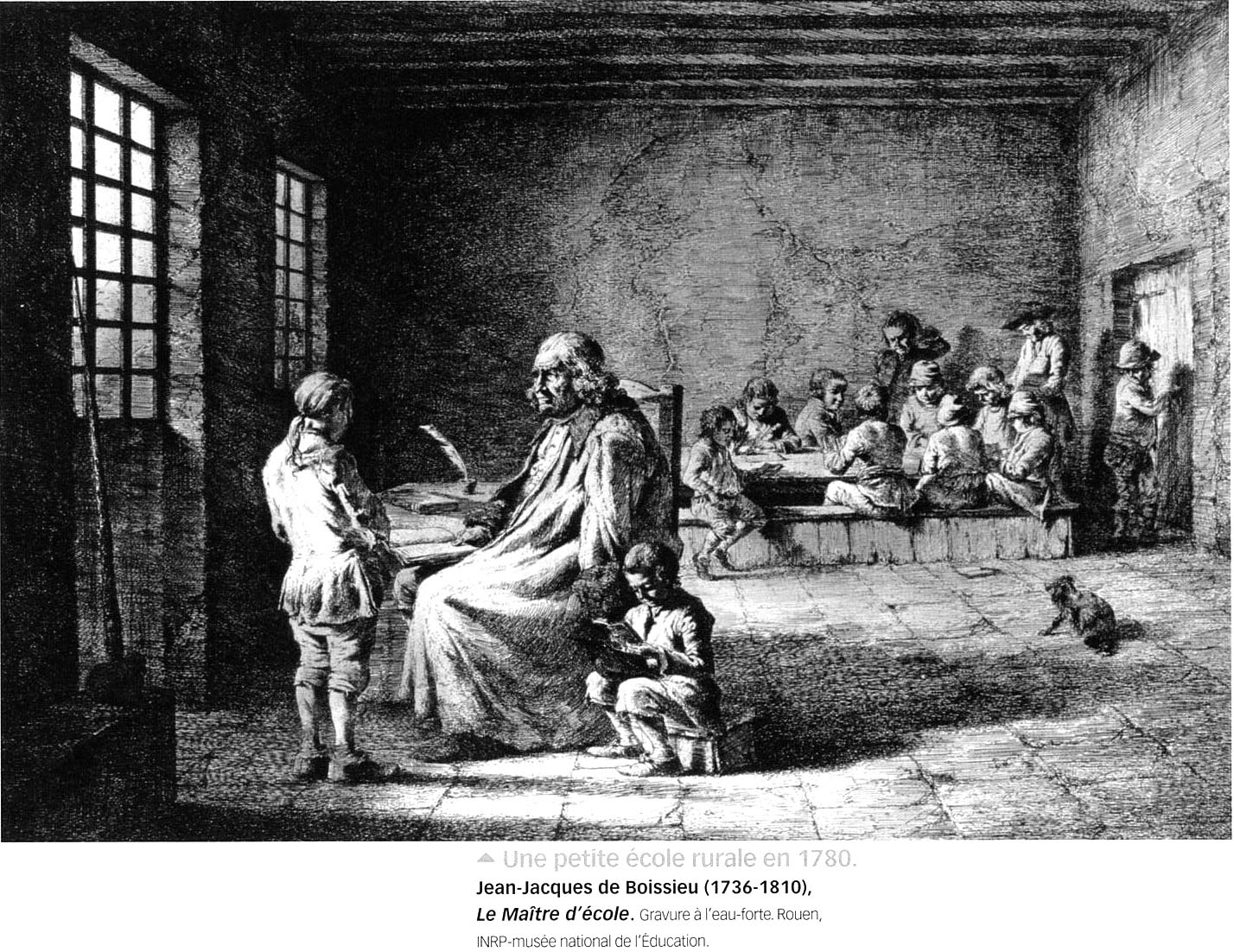 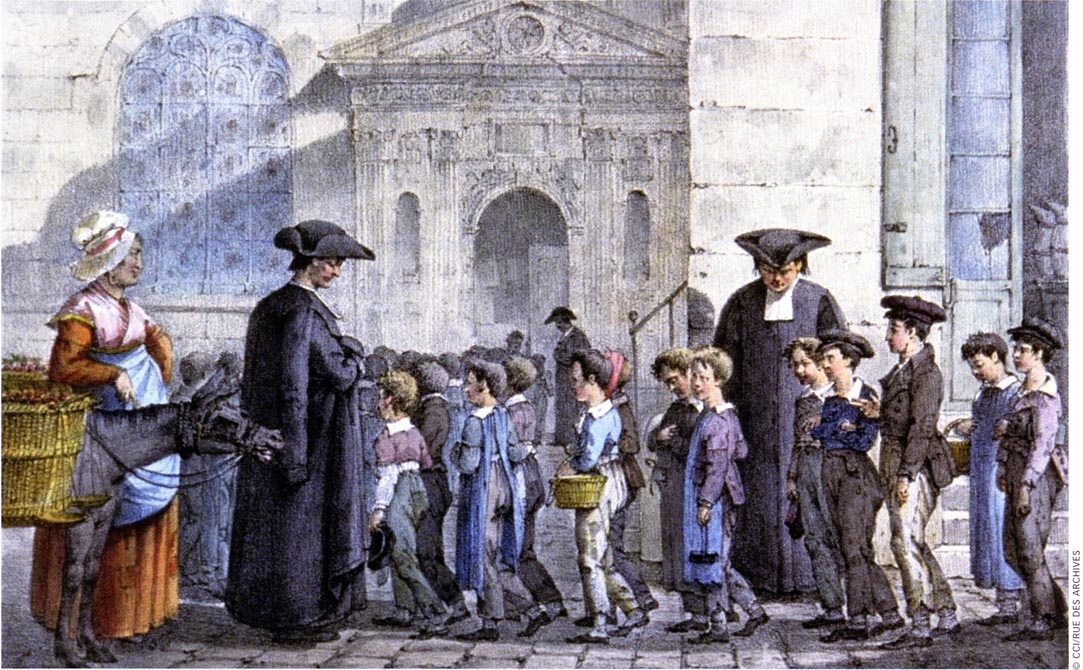 Jean-Baptiste de la Salle (1651-1719) fondateur de la congrégation des Frères des écoles chrétiennes (1684).
I) Les écoles sous le contrôle (direct) de l’Eglise
1.3. Les transformations de la pratique scolaire
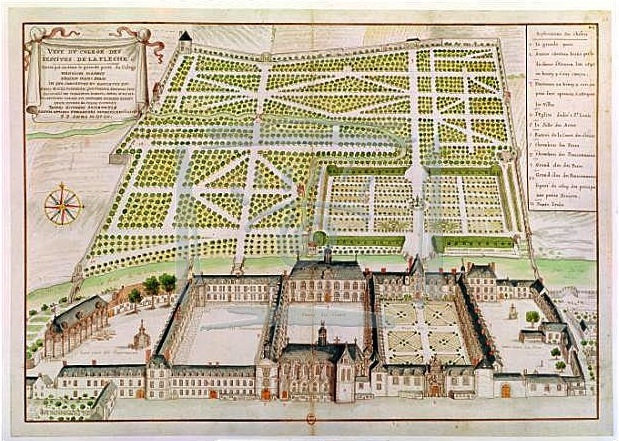 Le « ratio studiorum » (plan des études) des Jésuites : cours, horaires, matières, pédagogie : prélecture, lecture, répétitions discussions, compositions écrites et exercices…
Collège des Jésuites de La Flèche
II) Le choc révolutionnaire
2.1. Le discours des Lumières
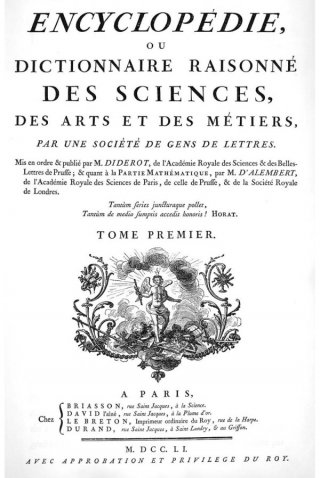 II) Le choc révolutionnaire
2.2. Les proclamations de la Révolution
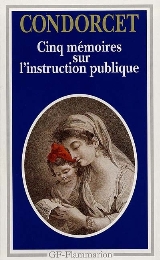 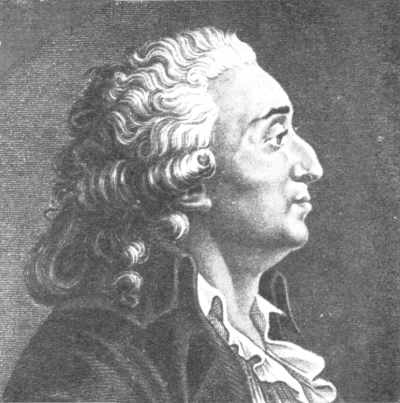 « Après le pain, l’éducation est le premier besoin d’un peuple »
Danton, 11 août 1793.
Condorcet (1743-1794)
II) Le choc révolutionnaire
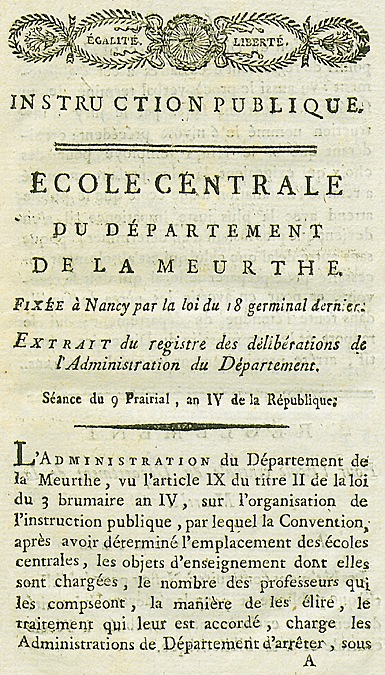 2.3. Des réalisations limitées
1795 : les écoles centrales publiques et laïques (ancêtres des lycées)
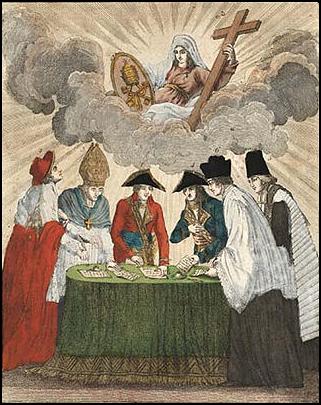 1801-1802 : Concordat de Bonaparte 
(+ lycées ex-écoles centrales)
III) L’affrontement entre l’Eglise et la République
3.1. Le retour en force de l’Eglise (au XIXe)
Écoles privées / écoles publiques
• 1829 : (1er) ministère de l’instruction publique
• 1833 : la loi Guizot
(au moins une école primaire de garçons dans communes > 500 hab + création d’une EN/départ.)
• 1850 : la loi Falloux 
(école primaire de filles dans communes > 800 hab)
Le magister religieux : un enjeu politique
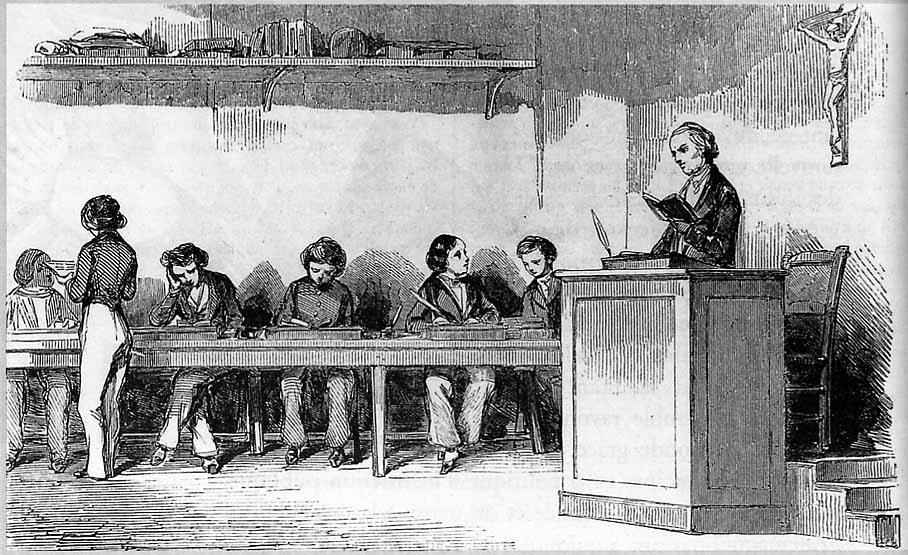 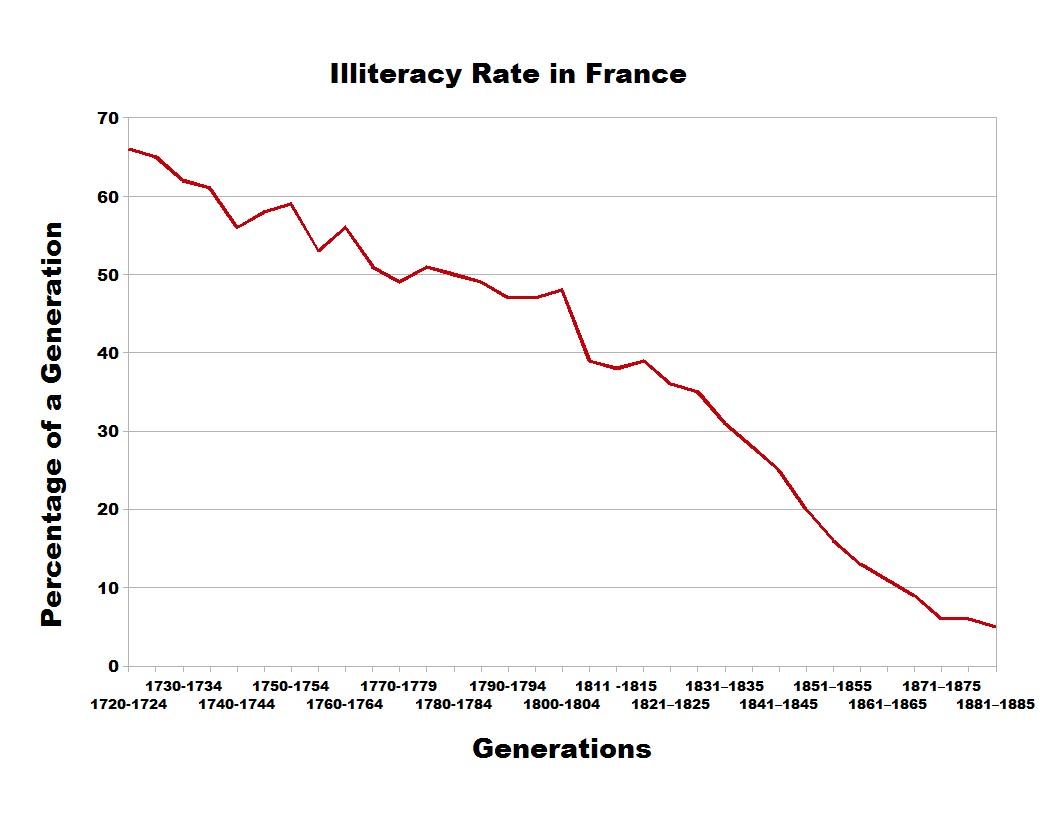 La poussée de l’alphabétisation : en 1880, une population majoritairement alphabétisée
III) L’affrontement entre l’Eglise et la République
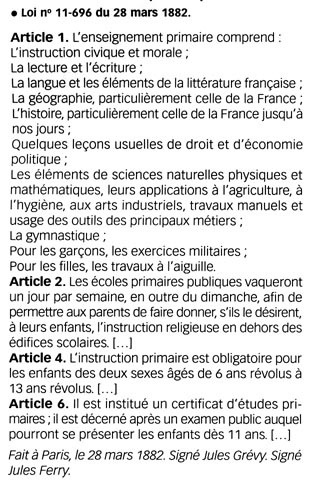 3.2. La victoire des Républicains : les lois Ferry
• 1880 loi Camille Sée
Lycée de jeunes filles
• 1881 1ère loi Ferry
École primaire publique gratuite
• 1882 2ème loi Ferry
Obligation scolaire (6-13 ans)
École primaire publique laïque
Programmes scolaires laïcs
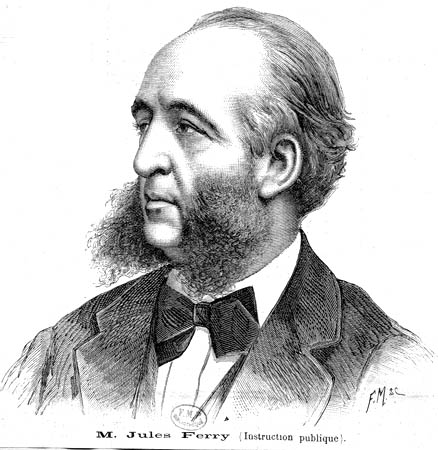 III) L’affrontement entre l’Eglise et la République
3.3. La laïcisation de l’Ecole (jusqu’en 1905)
1886 Personnel enseignant 
laïc dans les écoles publiques
1889 Enseignants dans la 
fonction publique d’’Etat
1901 Loi sur les
associations 
1905 Loi de séparation 
des Églises et de l’Etat
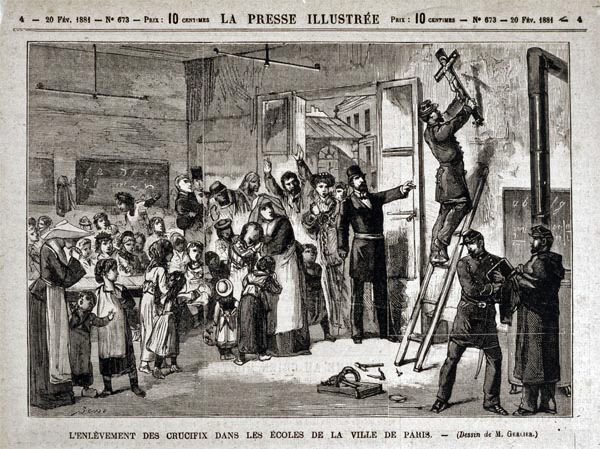 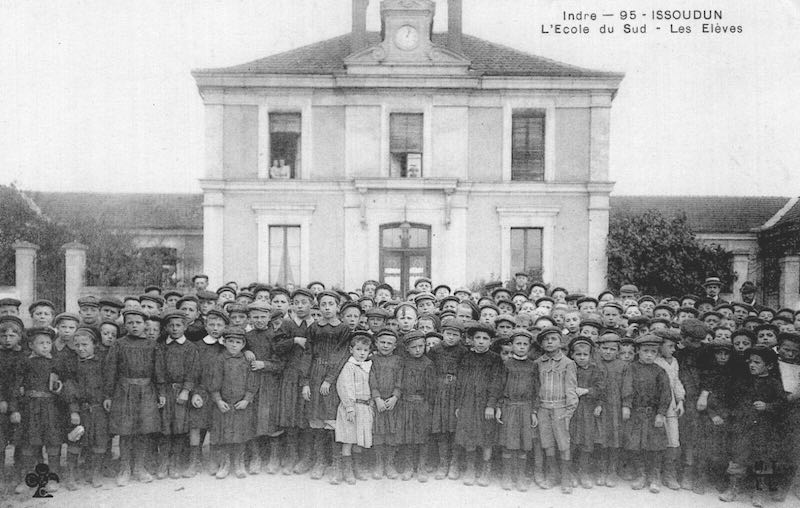 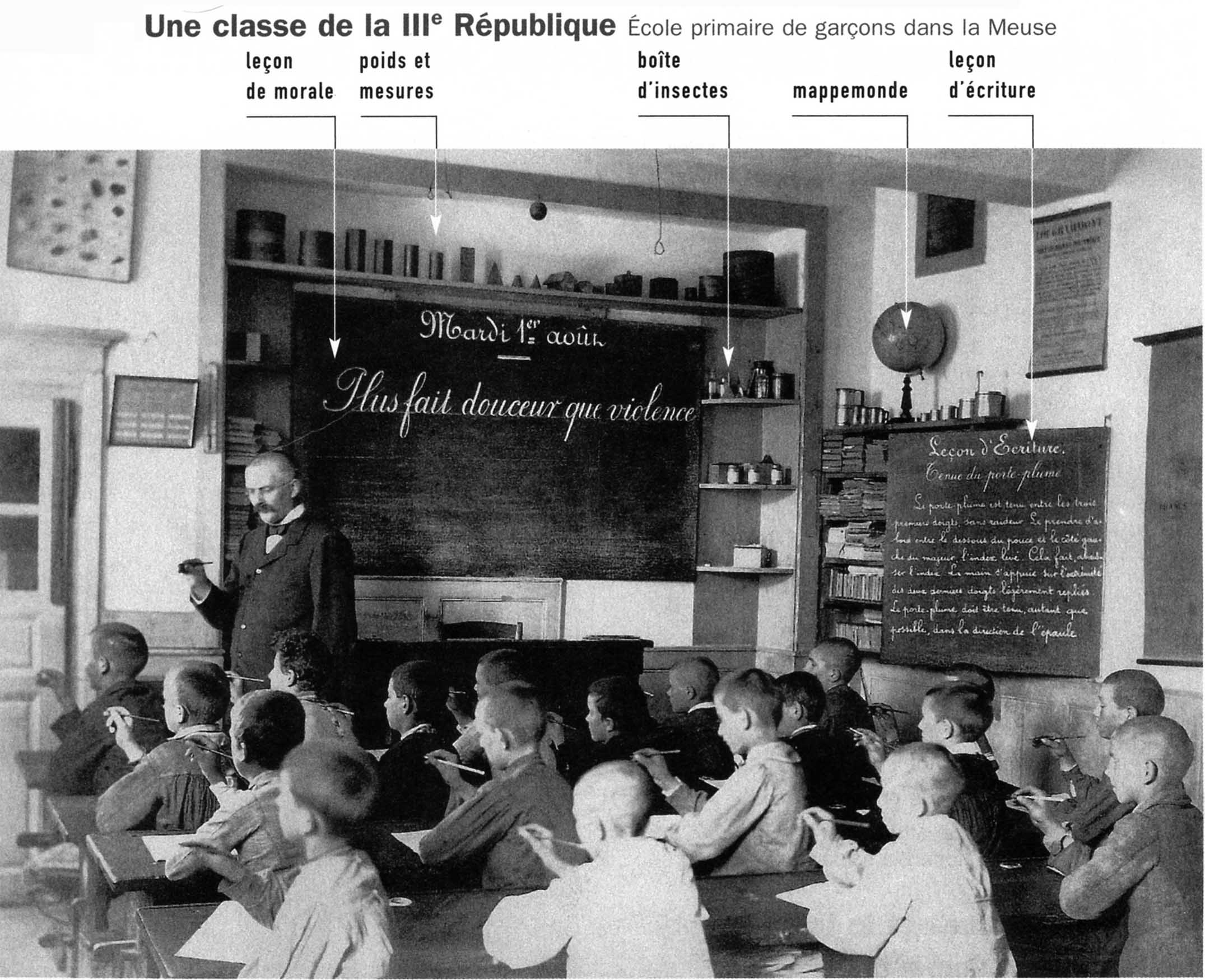 1879-1889
Le budget de l’instruction publique est multiplié par 4
-> L’Ecole républicaine : une institution
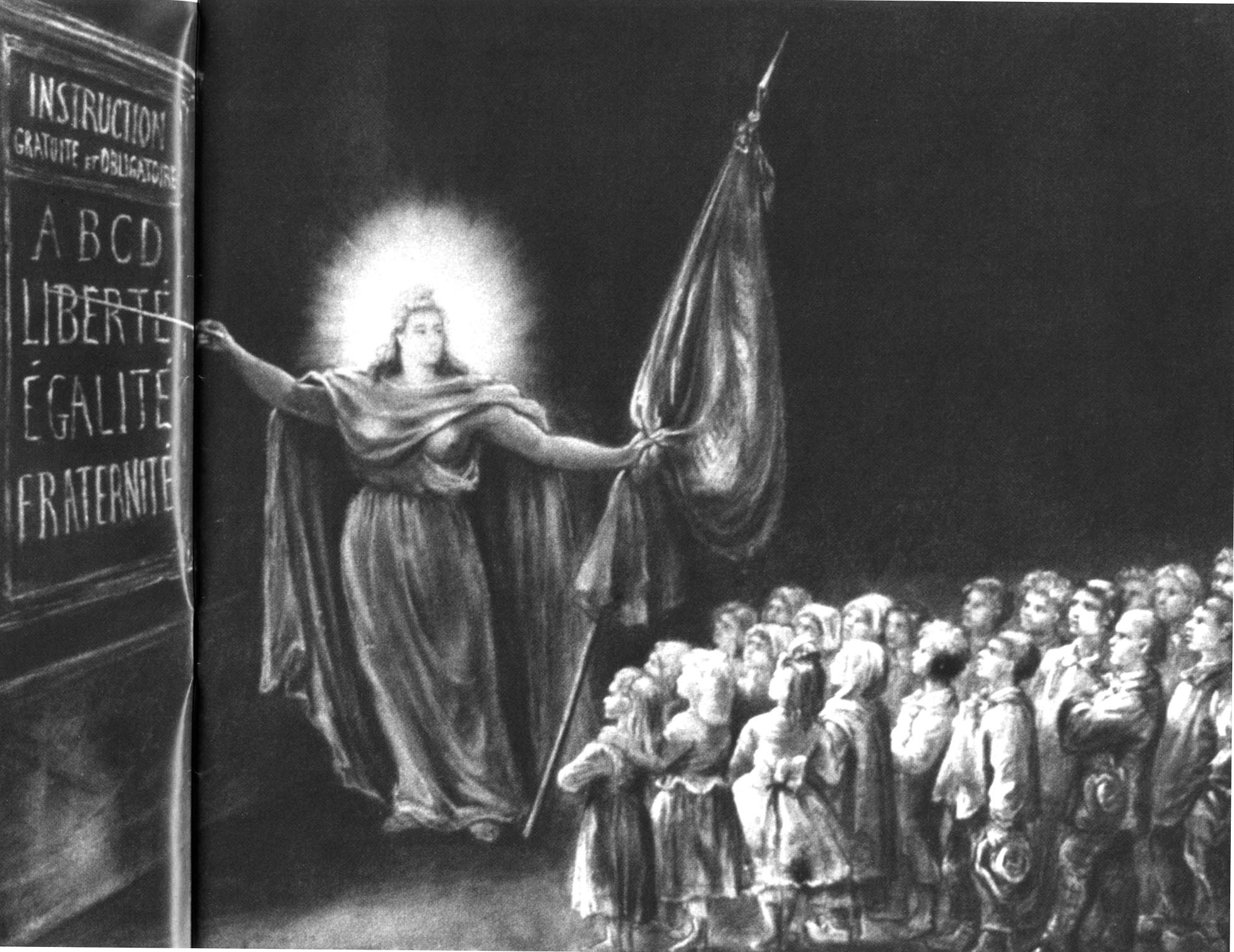 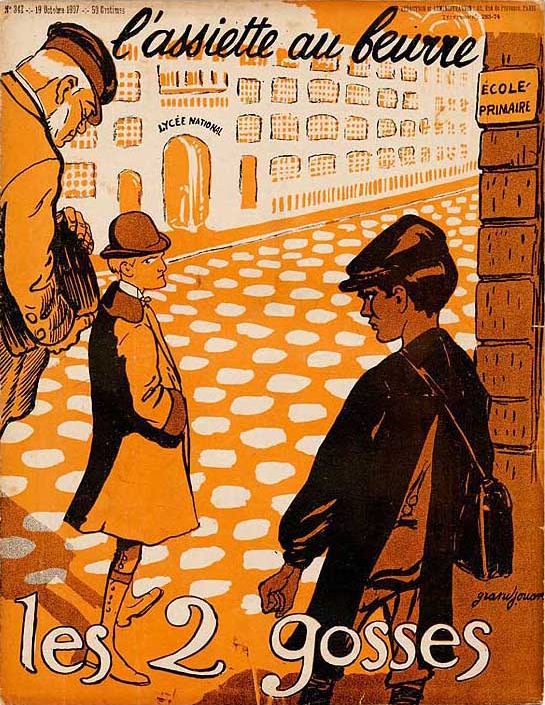 Couverture de l’Assiette au beurre, 
19 octobre 1907
IV) Les ordres scolaires dans la République (1905-1945)
4.1. Des « ordres scolaires » distincts
• L’ordre primaire
5 millions d’élèves en 1930
• L’ordre secondaire
300000 élèves en 1930
 Poursuite possible dans l’enseignement supérieur (70000 en 1930)
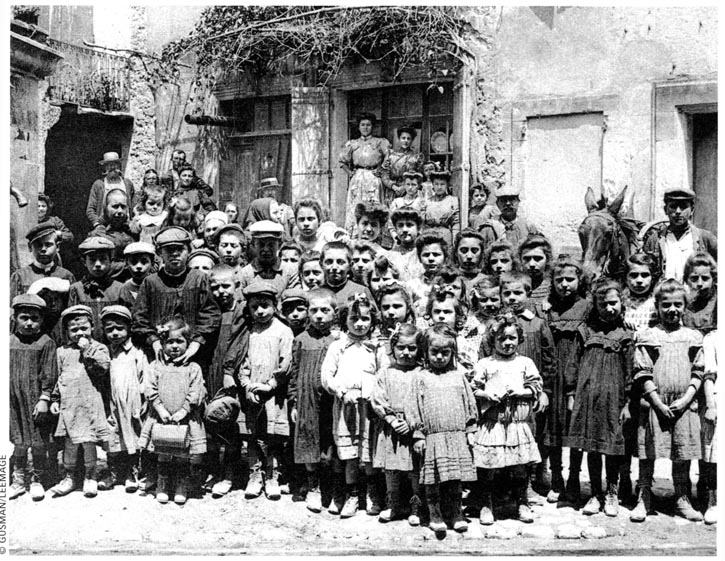 L’ordre primaire (élèves d’une école primaire rurale)
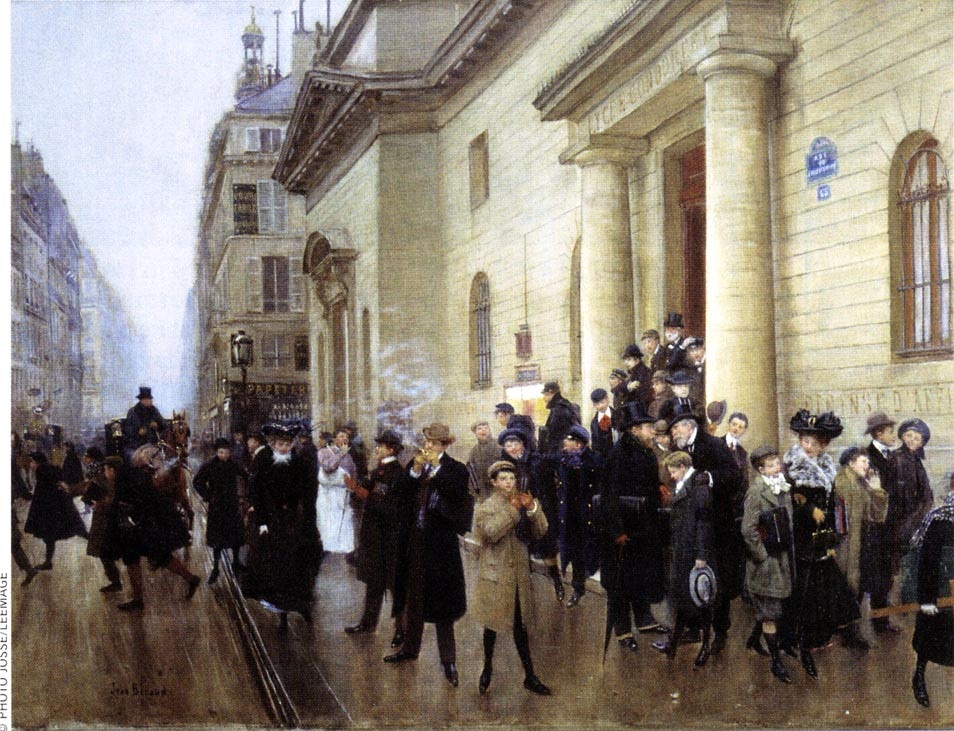 L’ordre secondaire (sortie d’un lycée parisien)
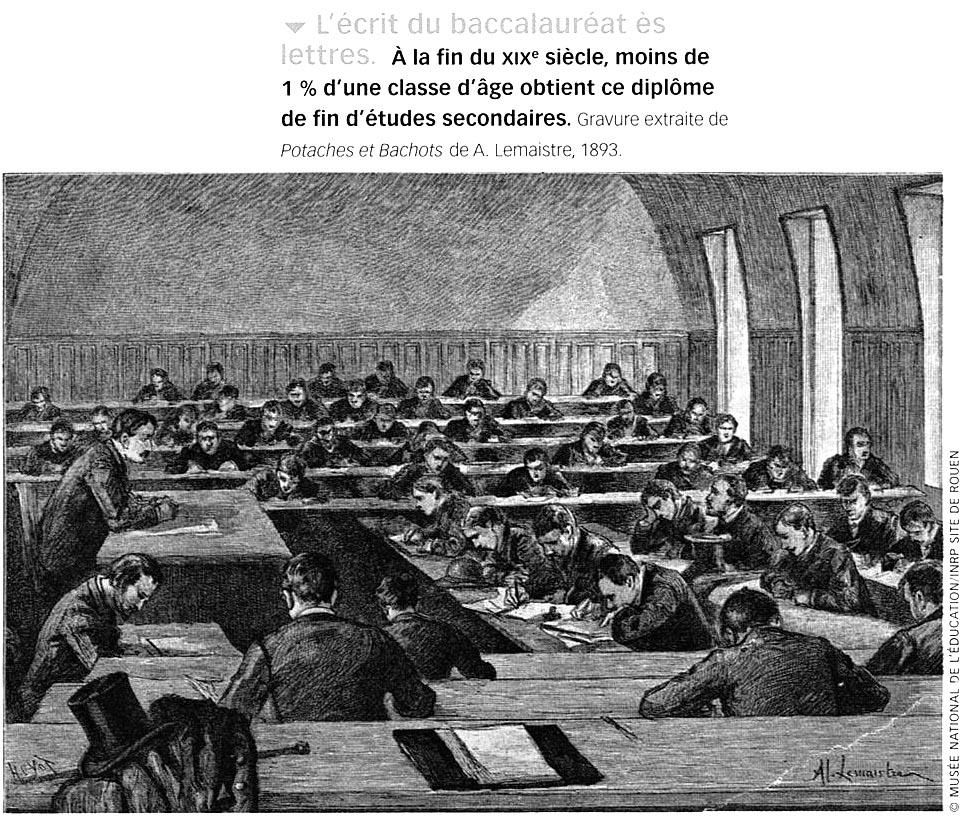 L’ordre supérieur
IV) Les ordres scolaires dans la République (1905-1945)
4.2. Les tensions de l’entre-deux-guerres
• l’exception alsacienne (1919)

• des mesures pour développer                                la la scolarité (Jean Zay)
1928 : gratuité ens. second. publ.
1937 : obligation sc. jusqu’à 14 ans
« premier et second degrés »

• le débat sur l’Ecole Unique
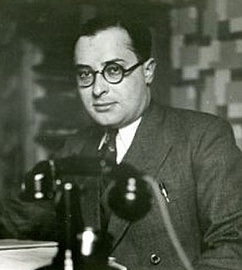 Jean Zay
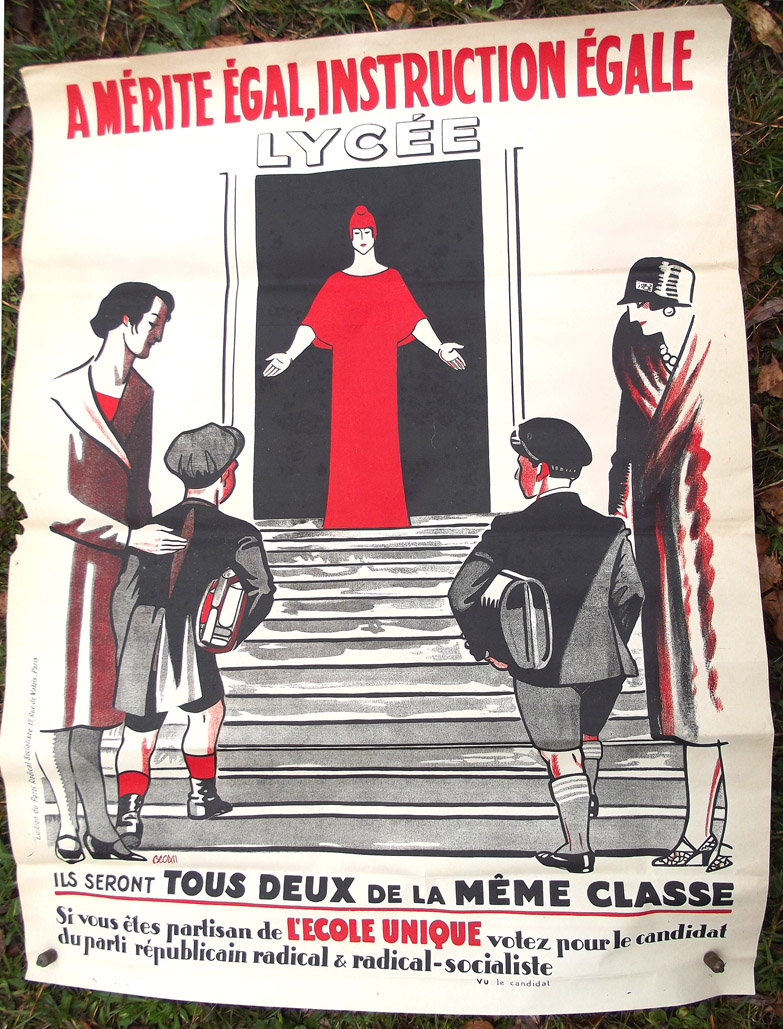 La gauche laïque pousse à la réalisation de « l’école unique »
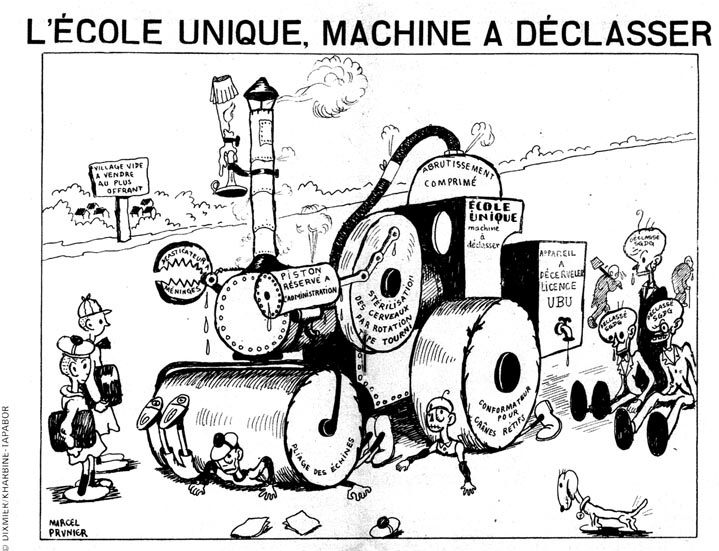 La droite cléricale dénonce le projet d’école unique
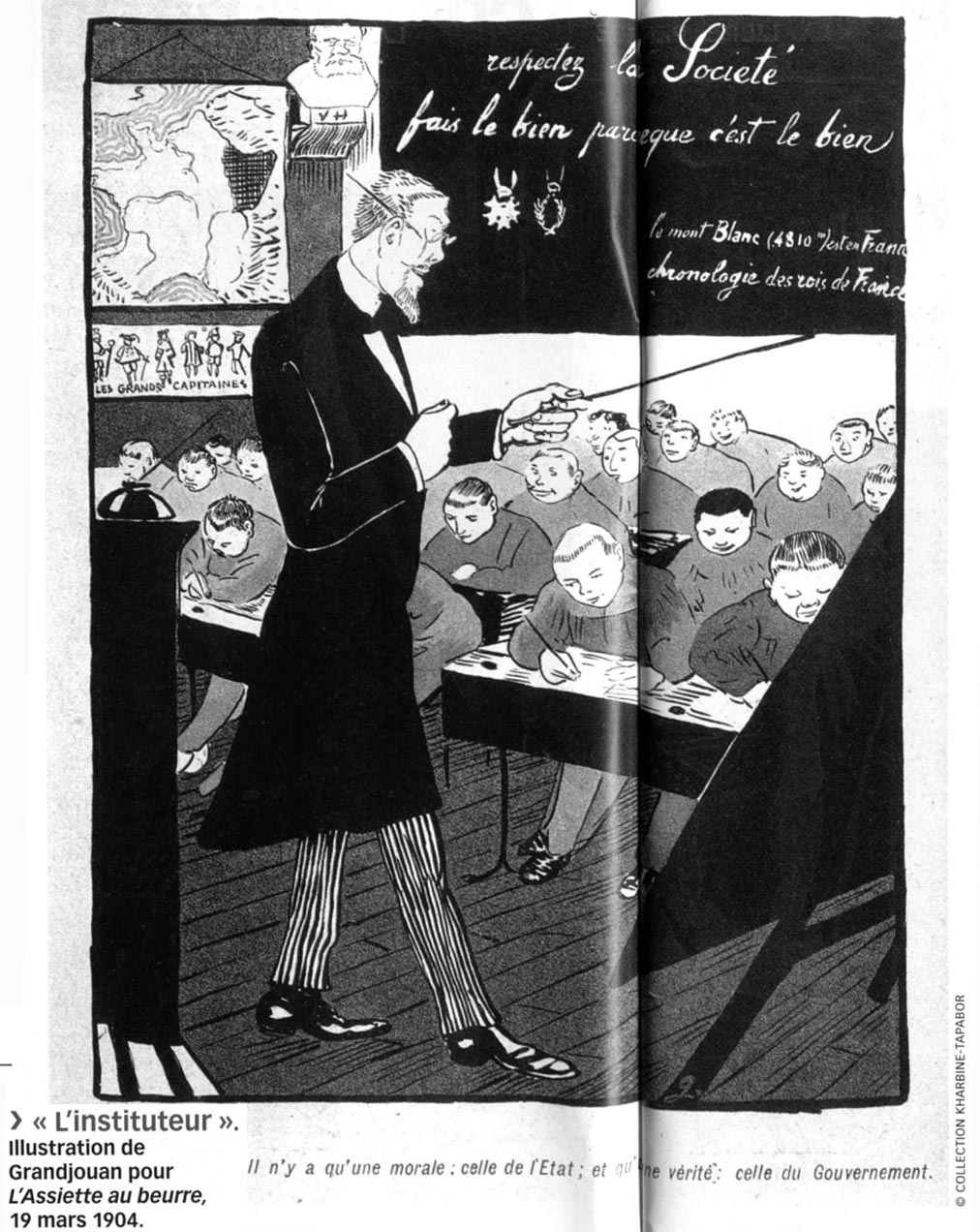 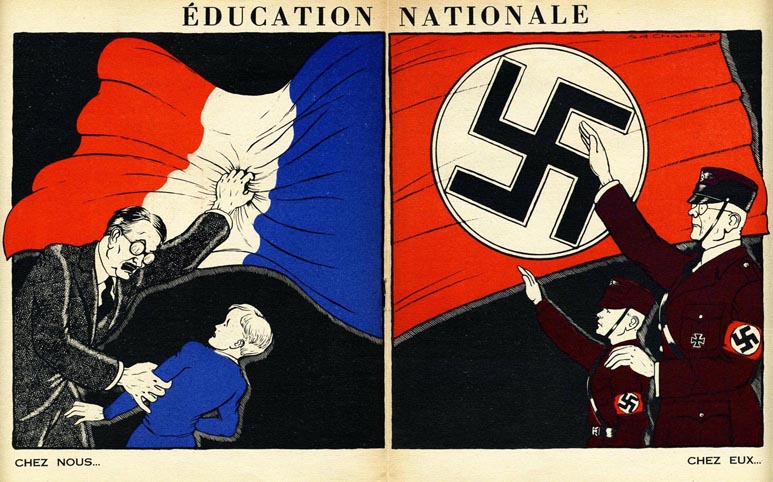 Revue l’Espoir Français, 1936
La critique des instituteurs
IV) Les ordres scolaires dans la République (1905-1945)
4.3. La situation en 1945
• L’épisode Pétain et ses conséquences
retour du crucifix dans les classes des écoles publiques
subvention aux écoles chrétiennes (privées)
• Les catholiques ralliés à la République
(ce qui oblige à ménager les écoles religieuses privées à la Libération)
• La commission Langevin-Wallon
(1944-1947)